NOME DA INSTITUIÇÃO
RELATÓRIO SOCIAL
Semestre Janeiro à Junho 2024
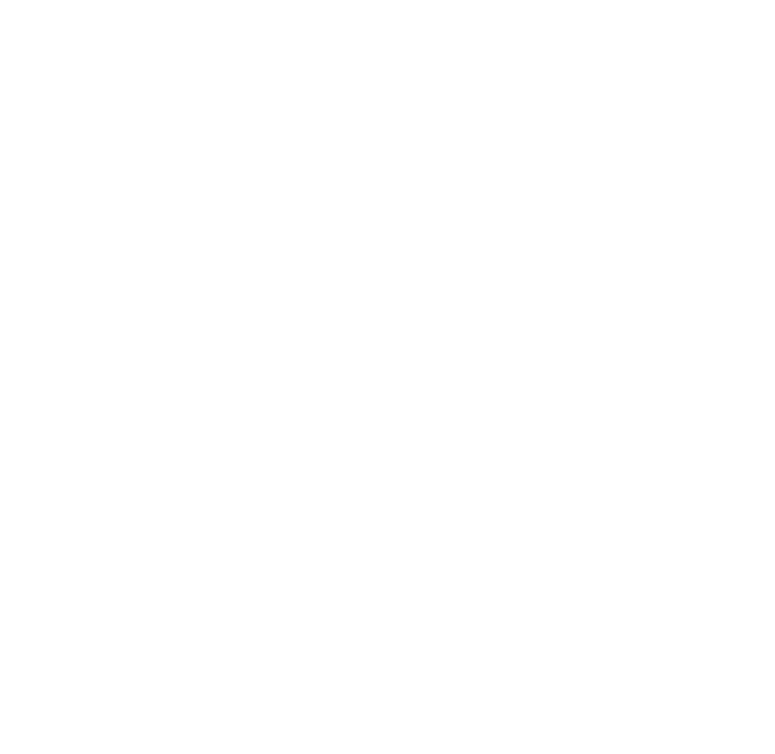 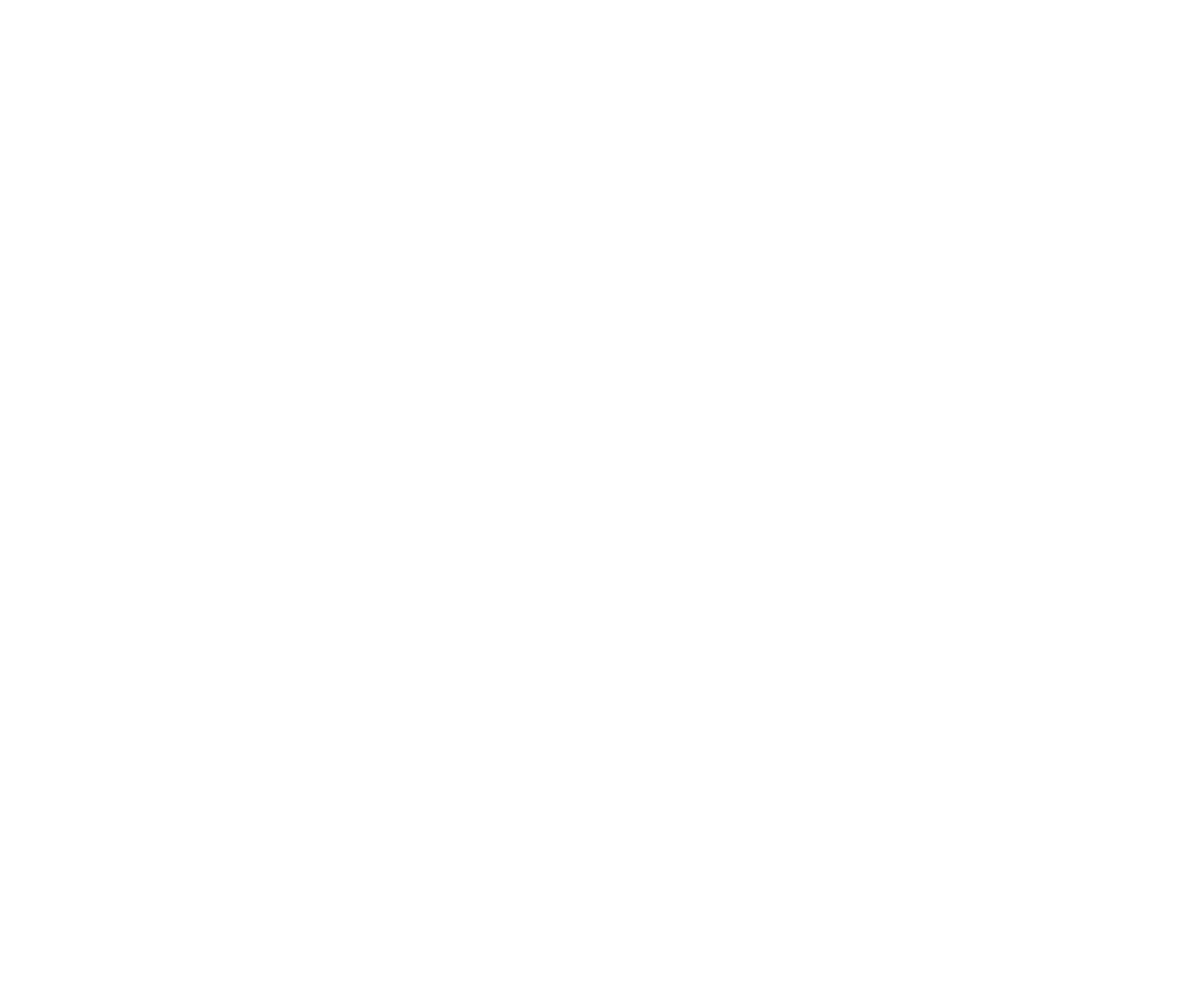 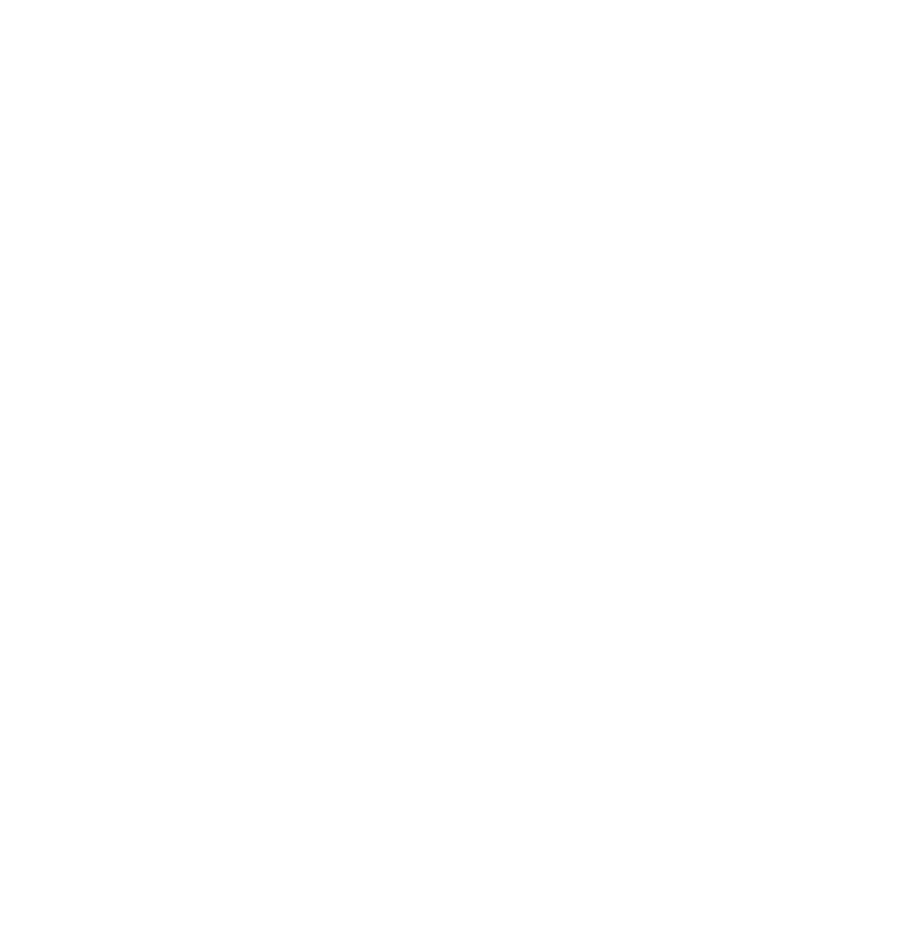 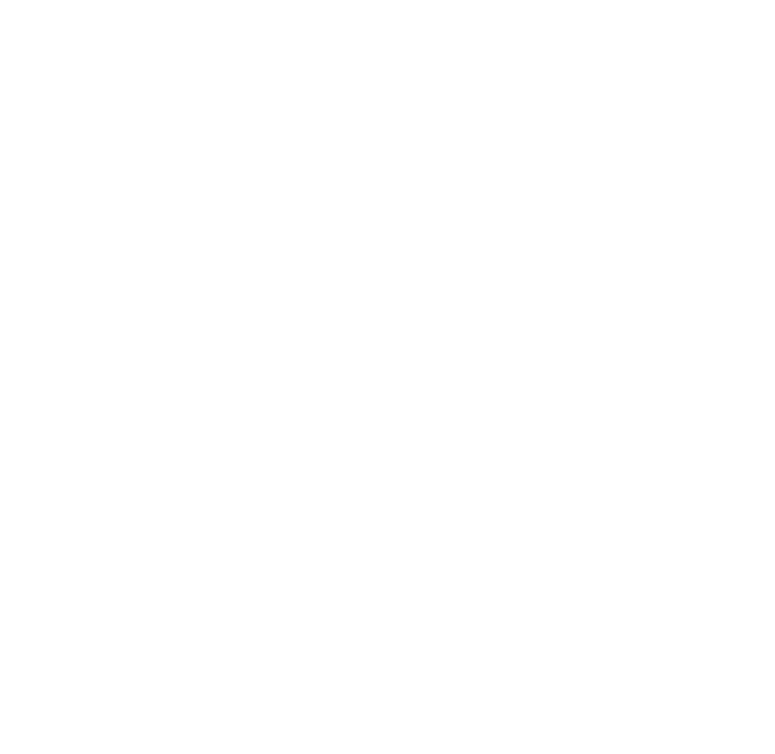 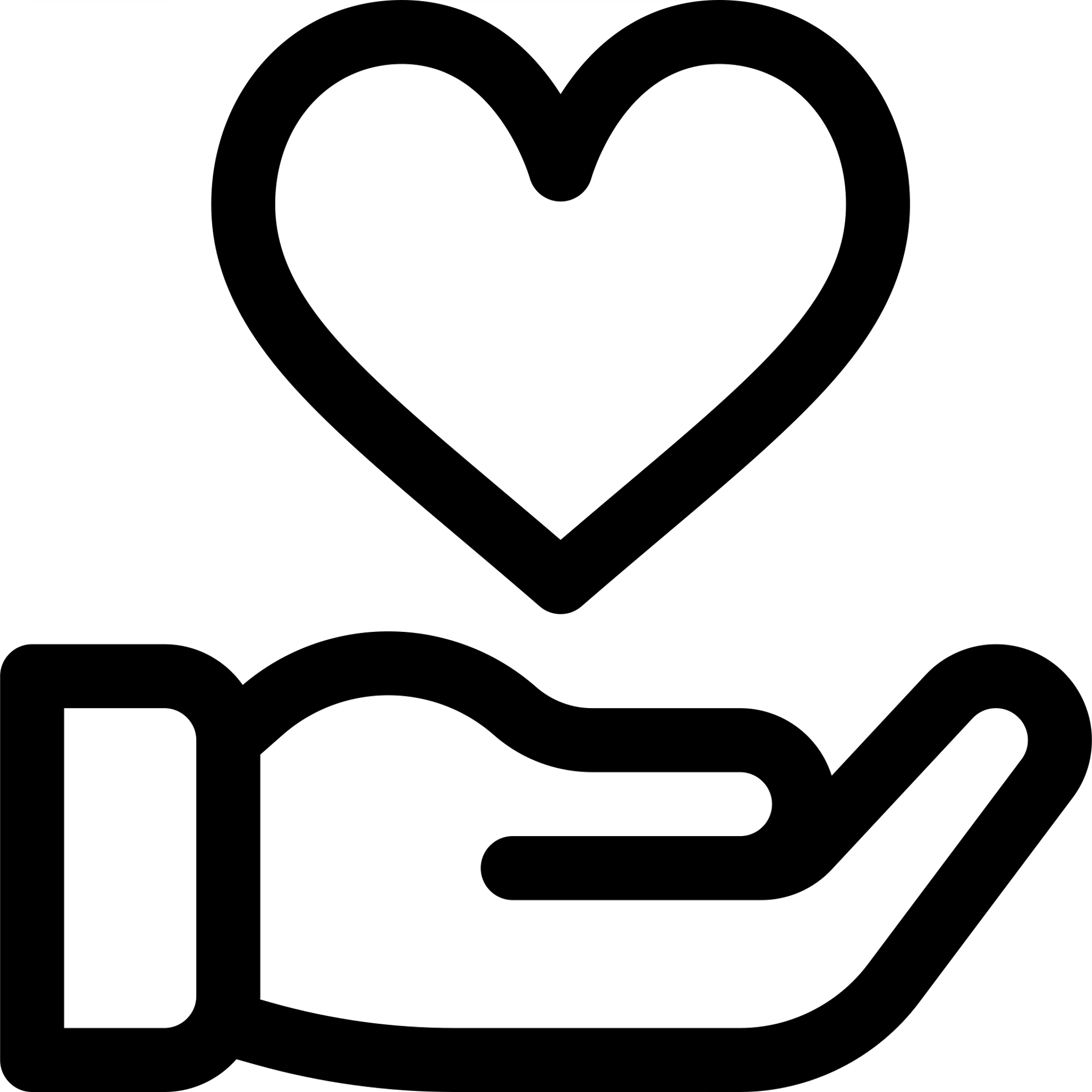 Apresentação da instituição
Escreva aqui uma breve descrição do objetivo da sua instituição. Cidade em que atua, CNPJ, público que atende, número de pessoas ou projetos assistidos, número de colaboradores, missão, visão e valores.
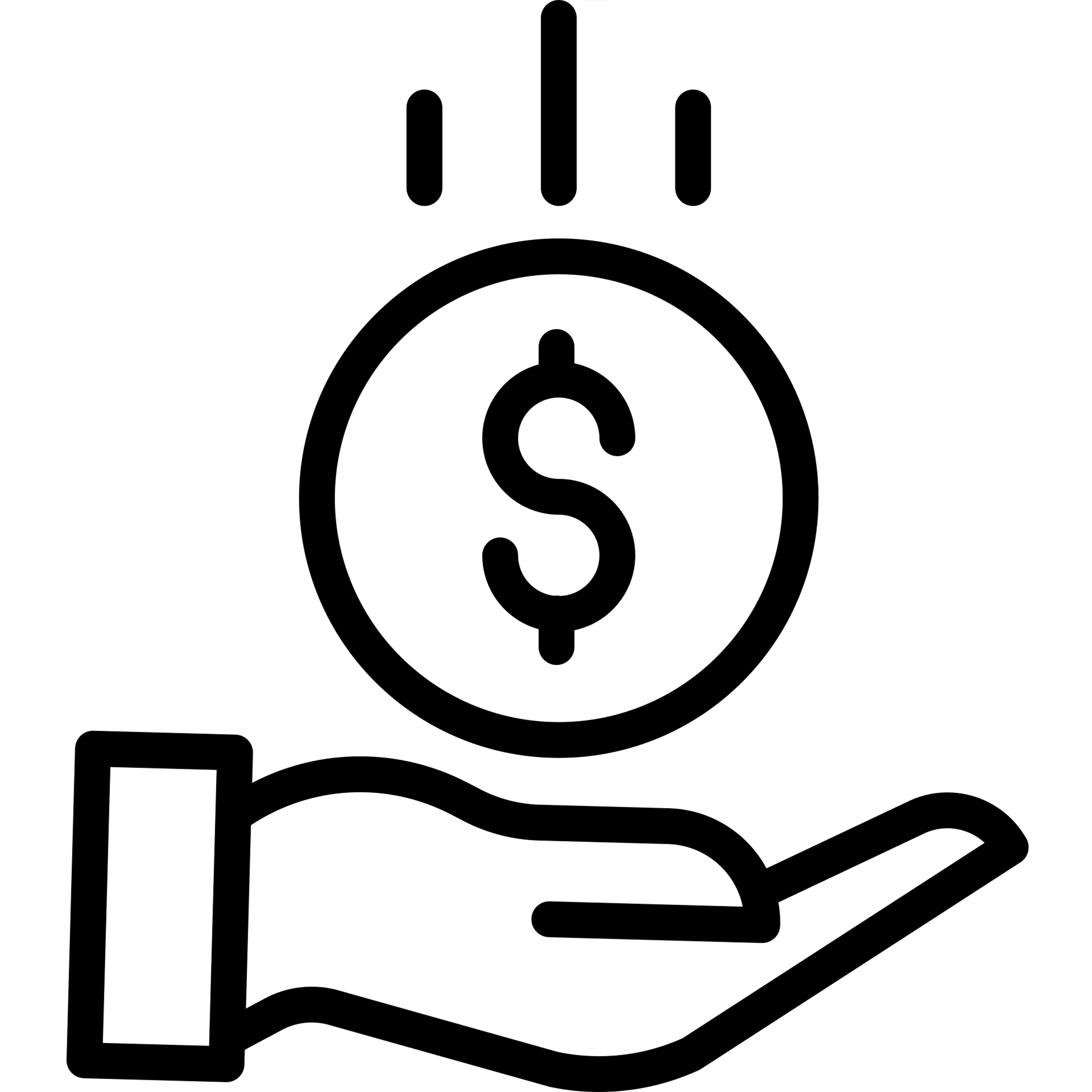 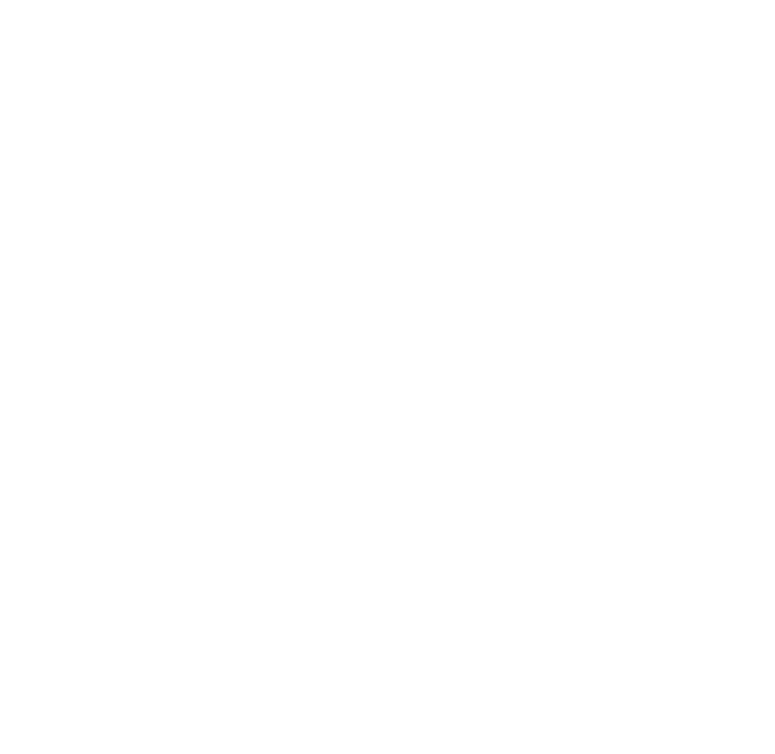 Apresentação de contas - receita
VALORES RECEBIDOS DO PROGRAMA SUA NOTA TEM VALOR






Janeiro de 2024
RATEIO: R$XXXX,XX 	SORTEIO: R$XXXX,XX
Fevereiro de 2024
RATEIO: R$XXXX,XX	SORTEIO: R$XXXX,XX
Março de 2024
RATEIO: R$XXXX,XX	SORTEIO: R$XXXX,XX
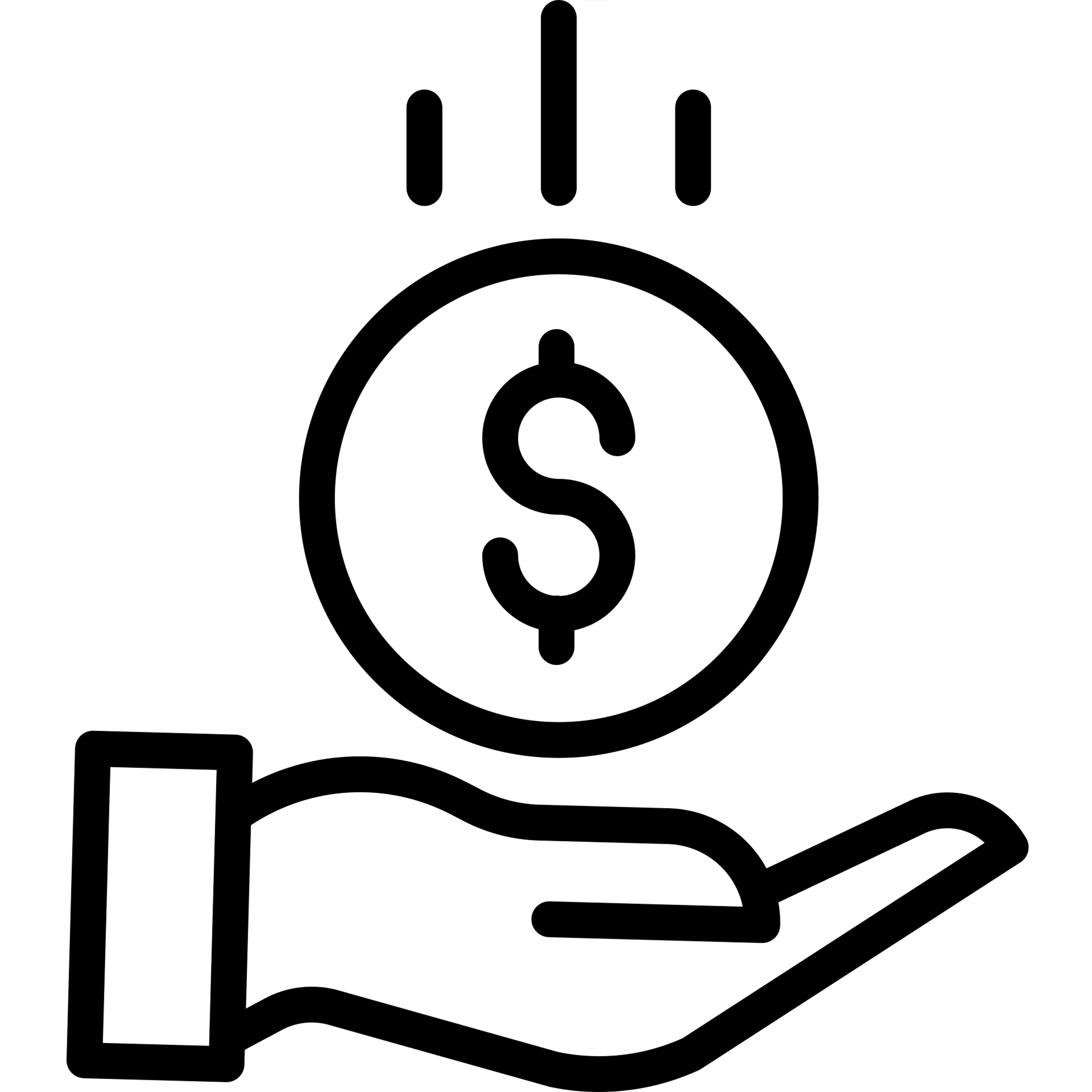 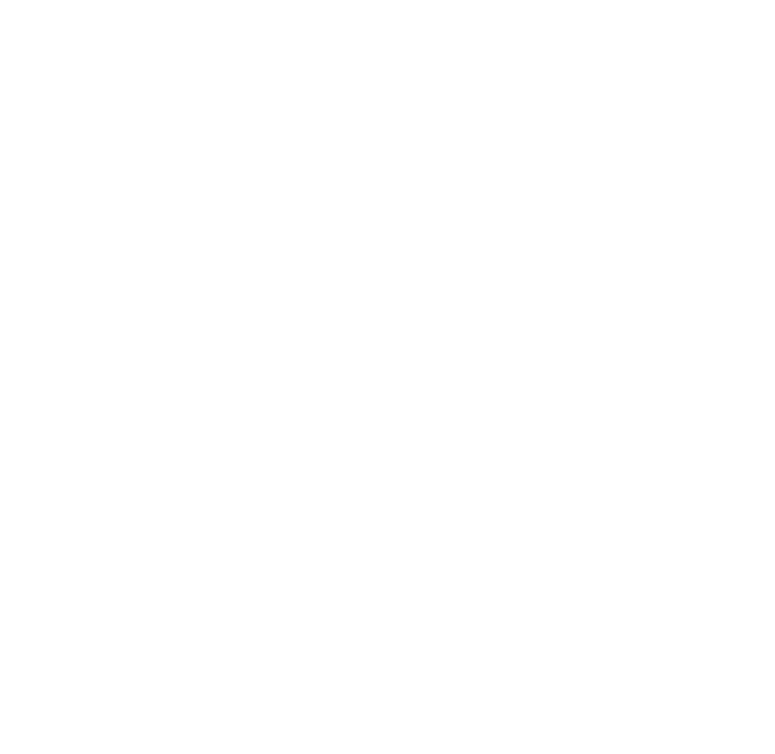 Apresentação de contas - receita
VALORES RECEBIDOS DO PROGRAMA SUA NOTA TEM VALOR






Abril de 2024
RATEIO: R$XXXX,XX	SORTEIO: R$XXXX,XX
Maio de 2024
RATEIO: R$XXXX,XX	SORTEIO: R$XXXX,XX
Junho de 2024
RATEIO: R$XXXX,XX	SORTEIO: R$XXXX,XX
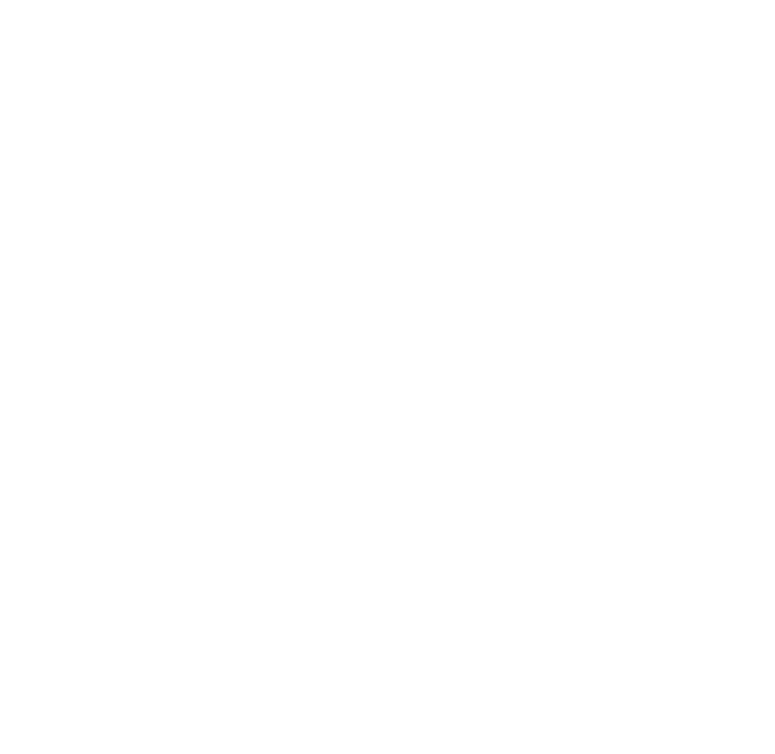 Apresentação de contas - despesa
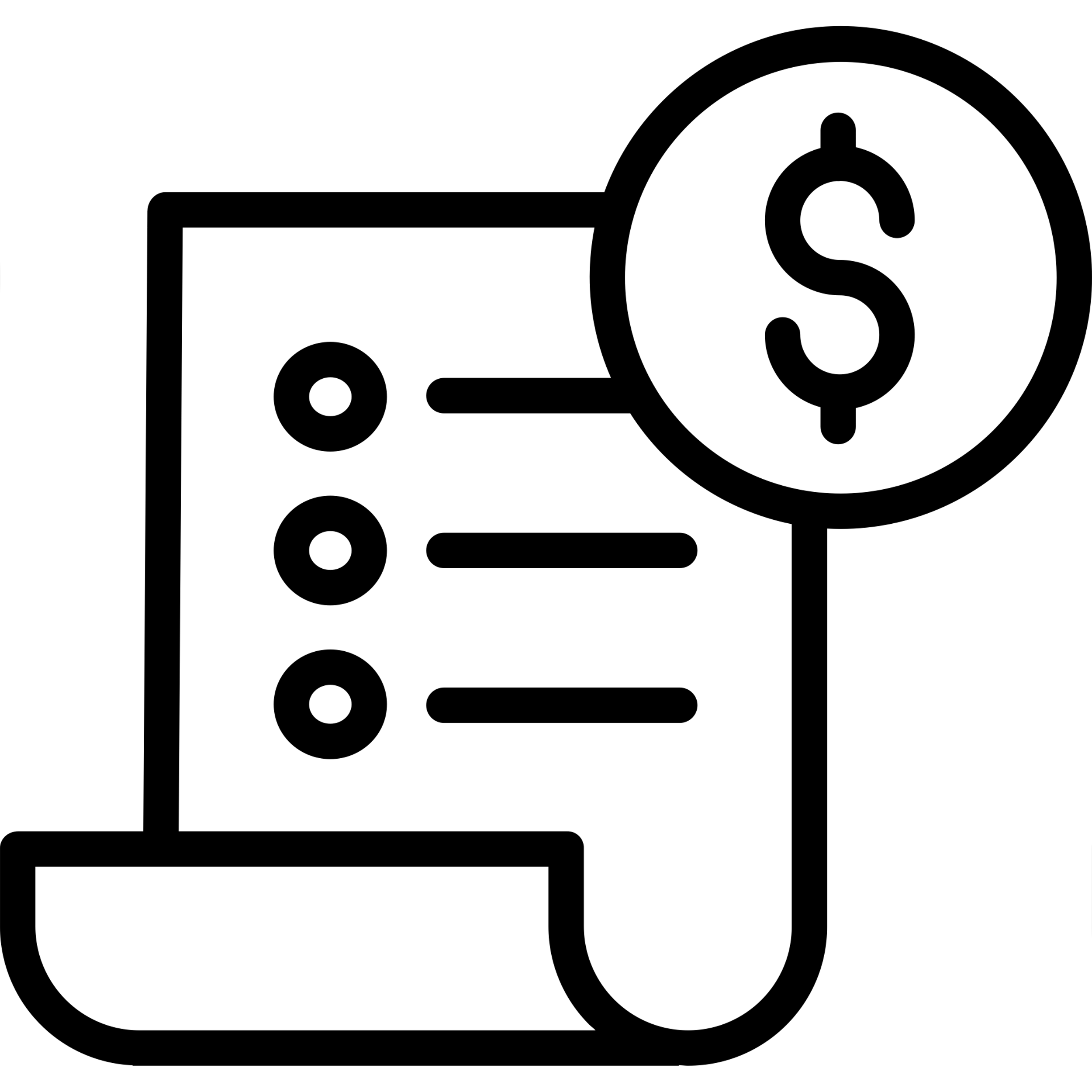 DESPESAS PAGAS COM A RECEITA DO PROGRAMA SUA NOTA TEM VALOR
Janeiro de 2024
DESPESA 1: Descrição -  Quantidade - Valor R$XXX,XX 
DESPESA 2: Descrição -  Quantidade - Valor R$XXX,XX
DESPESA 3: Descrição -  Quantidade - Valor R$XXX,XX 
DESPESA 4: Descrição -  Quantidade - Valor R$XXX,XX
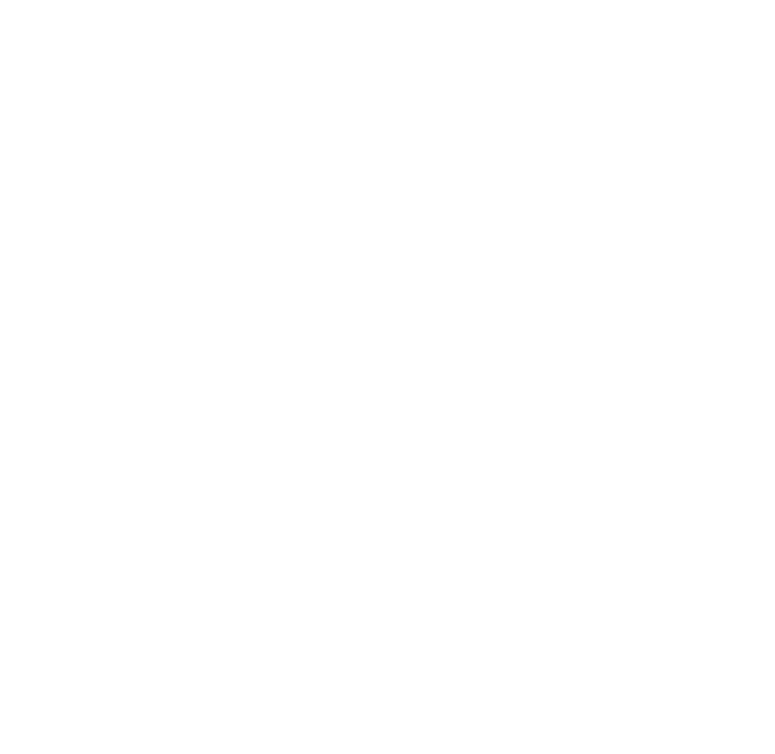 Apresentação de contas - despesa
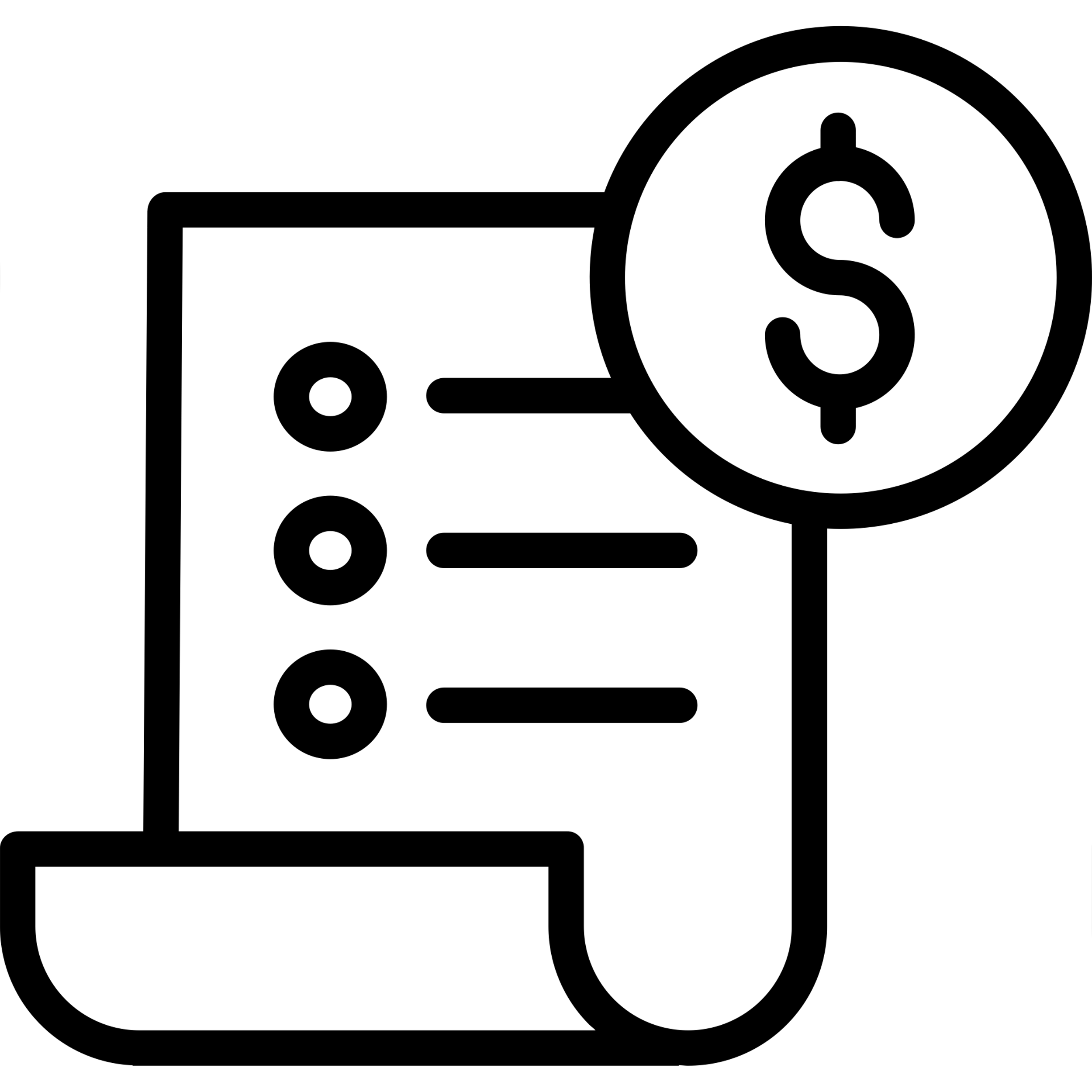 DESPESAS PAGAS COM A RECEITA DO PROGRAMA SUA NOTA TEM VALOR
Fevereiro de 2024
DESPESA 1: Descrição -  Quantidade - Valor R$XXX,XX 
DESPESA 2: Descrição -  Quantidade - Valor R$XXX,XX
DESPESA 3: Descrição -  Quantidade - Valor R$XXX,XX 
DESPESA 4: Descrição -  Quantidade - Valor R$XXX,XX
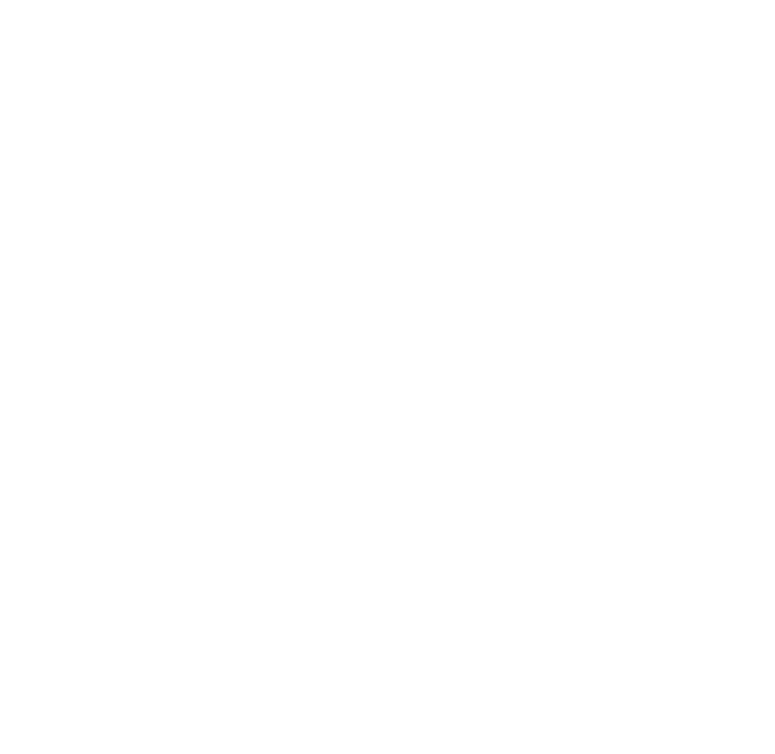 Apresentação de contas - despesa
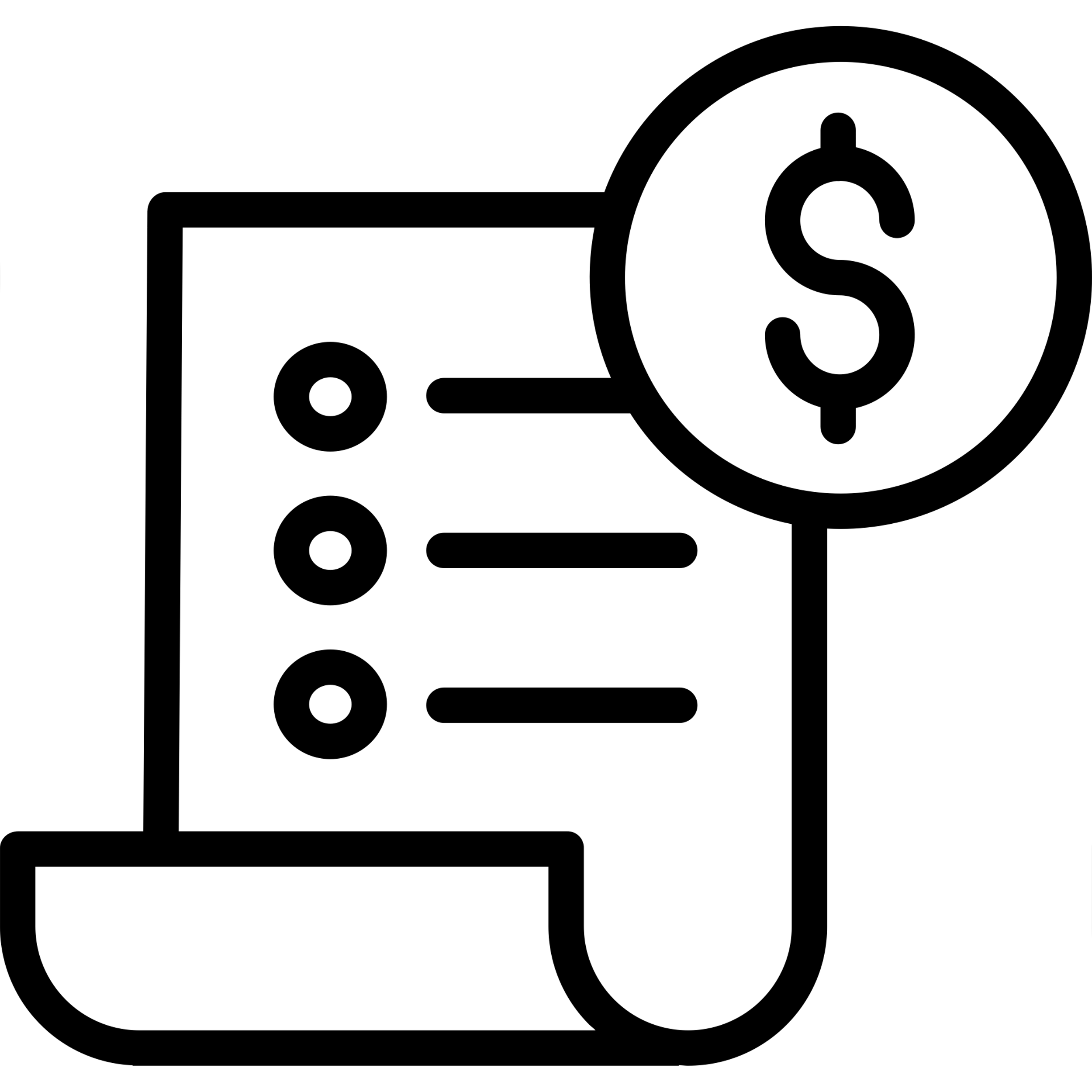 DESPESAS PAGAS COM A RECEITA DO PROGRAMA SUA NOTA TEM VALOR
Março de 2024
DESPESA 1: Descrição -  Quantidade - Valor R$XXX,XX 
DESPESA 2: Descrição -  Quantidade - Valor R$XXX,XX
DESPESA 3: Descrição -  Quantidade - Valor R$XXX,XX 
DESPESA 4: Descrição -  Quantidade - Valor R$XXX,XX
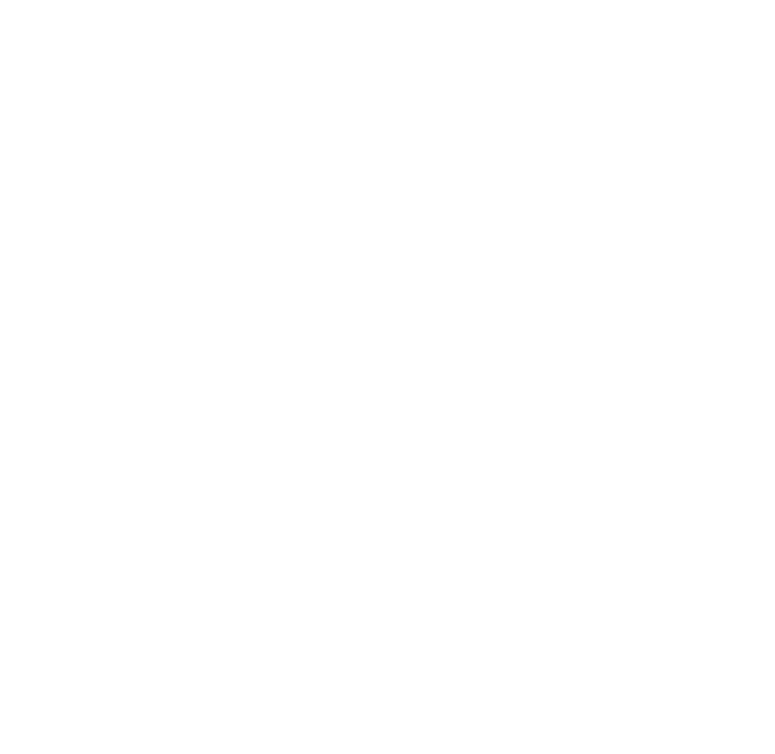 Apresentação de contas - despesa
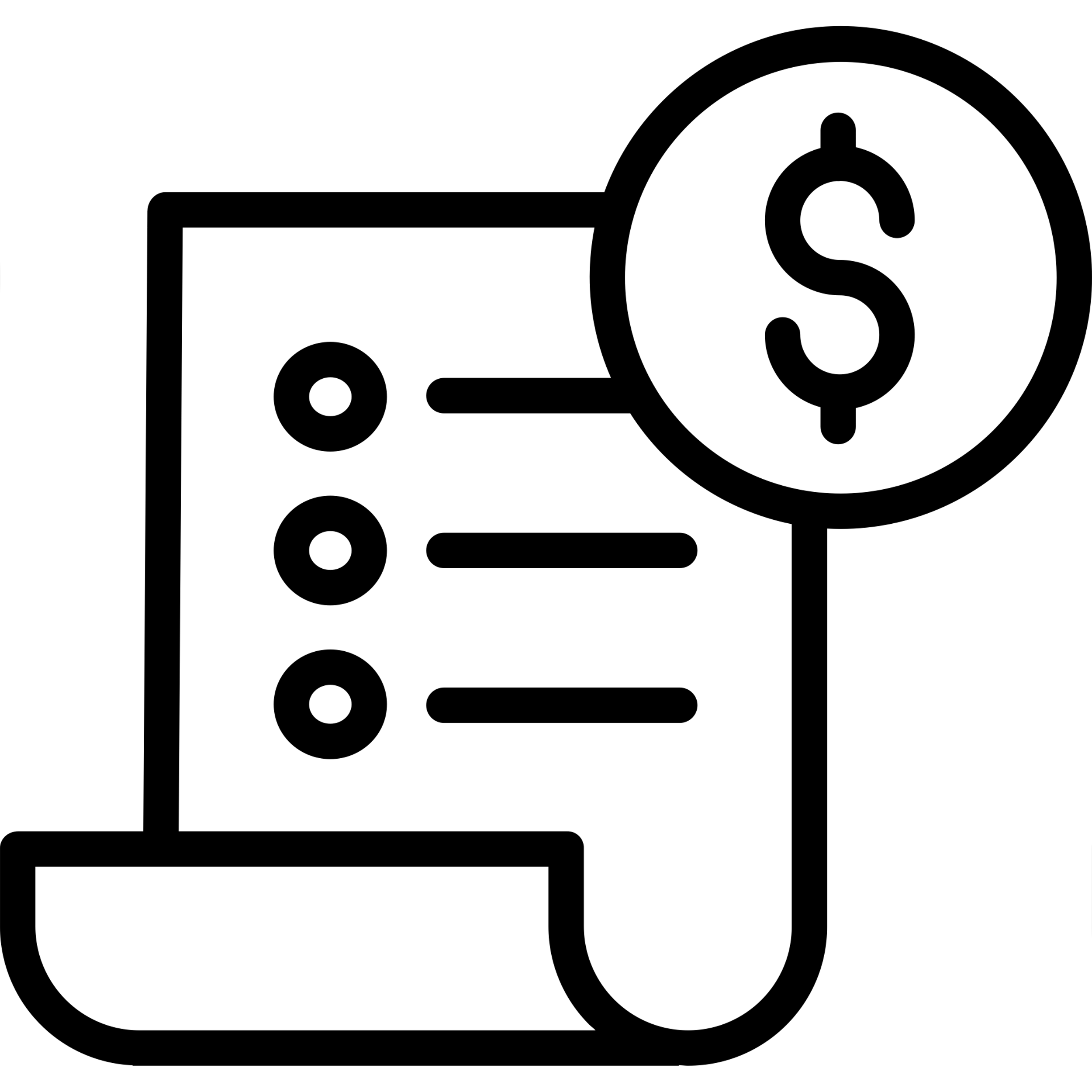 DESPESAS PAGAS COM A RECEITA DO PROGRAMA SUA NOTA TEM VALOR
Abril de 2024
DESPESA 1: Descrição -  Quantidade - Valor R$XXX,XX 
DESPESA 2: Descrição -  Quantidade - Valor R$XXX,XX
DESPESA 3: Descrição -  Quantidade - Valor R$XXX,XX 
DESPESA 4: Descrição -  Quantidade - Valor R$XXX,XX
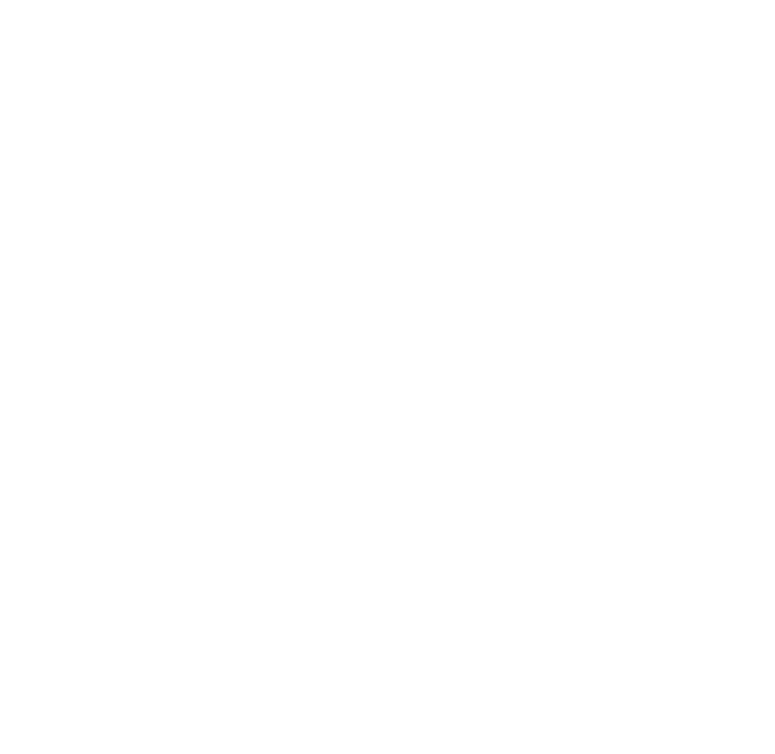 Apresentação de contas - despesa
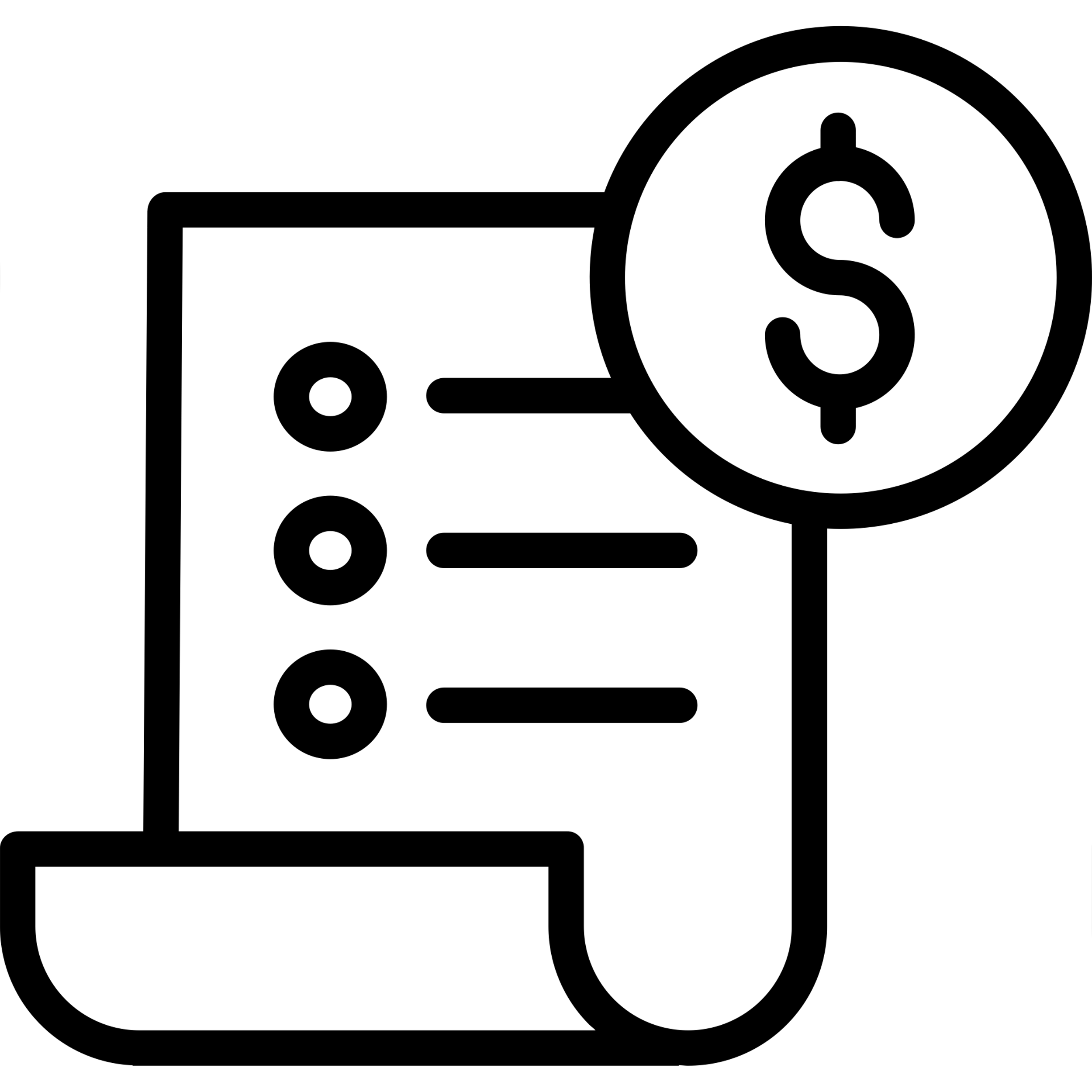 DESPESAS PAGAS COM A RECEITA DO PROGRAMA SUA NOTA TEM VALOR
Maio de 2024
DESPESA 1: Descrição -  Quantidade - Valor R$XXX,XX 
DESPESA 2: Descrição -  Quantidade - Valor R$XXX,XX
DESPESA 3: Descrição -  Quantidade - Valor R$XXX,XX 
DESPESA 4: Descrição -  Quantidade - Valor R$XXX,XX
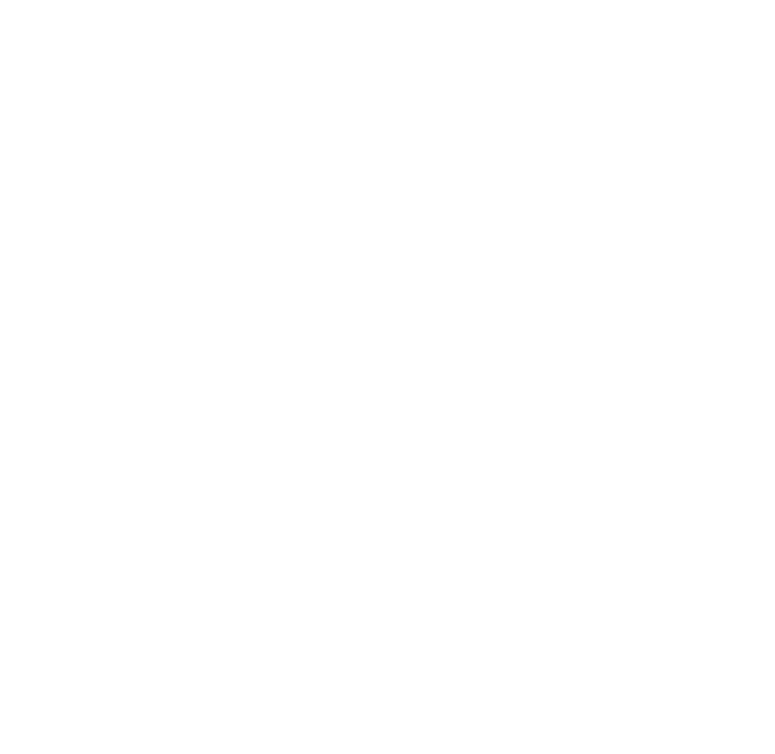 Apresentação de contas - despesa
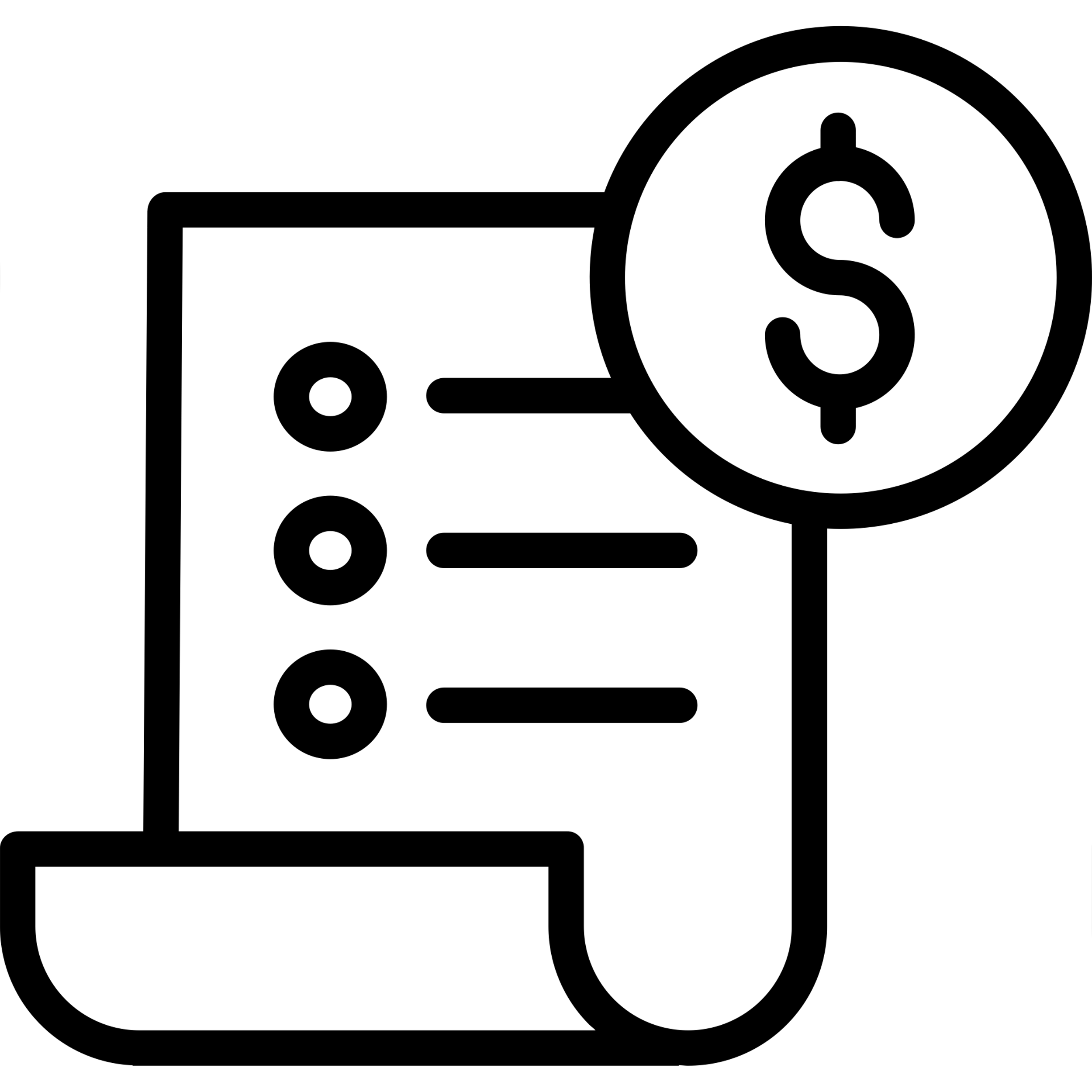 DESPESAS PAGAS COM A RECEITA DO PROGRAMA SUA NOTA TEM VALOR
Junho de 2024
DESPESA 1: Descrição -  Quantidade - Valor R$XXX,XX 
DESPESA 2: Descrição -  Quantidade - Valor R$XXX,XX
DESPESA 3: Descrição -  Quantidade - Valor R$XXX,XX 
DESPESA 4: Descrição -  Quantidade - Valor R$XXX,XX
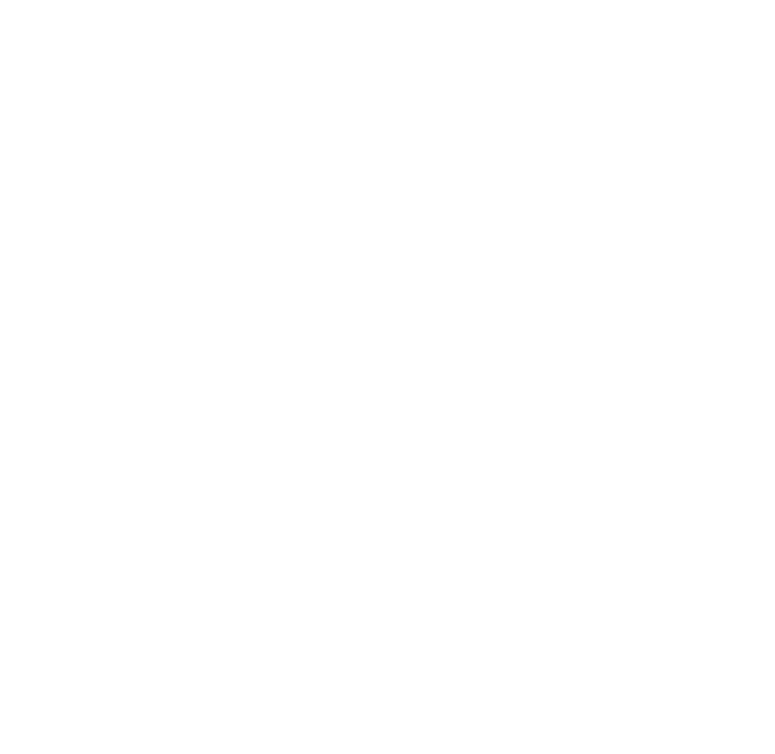 Registros e anexos
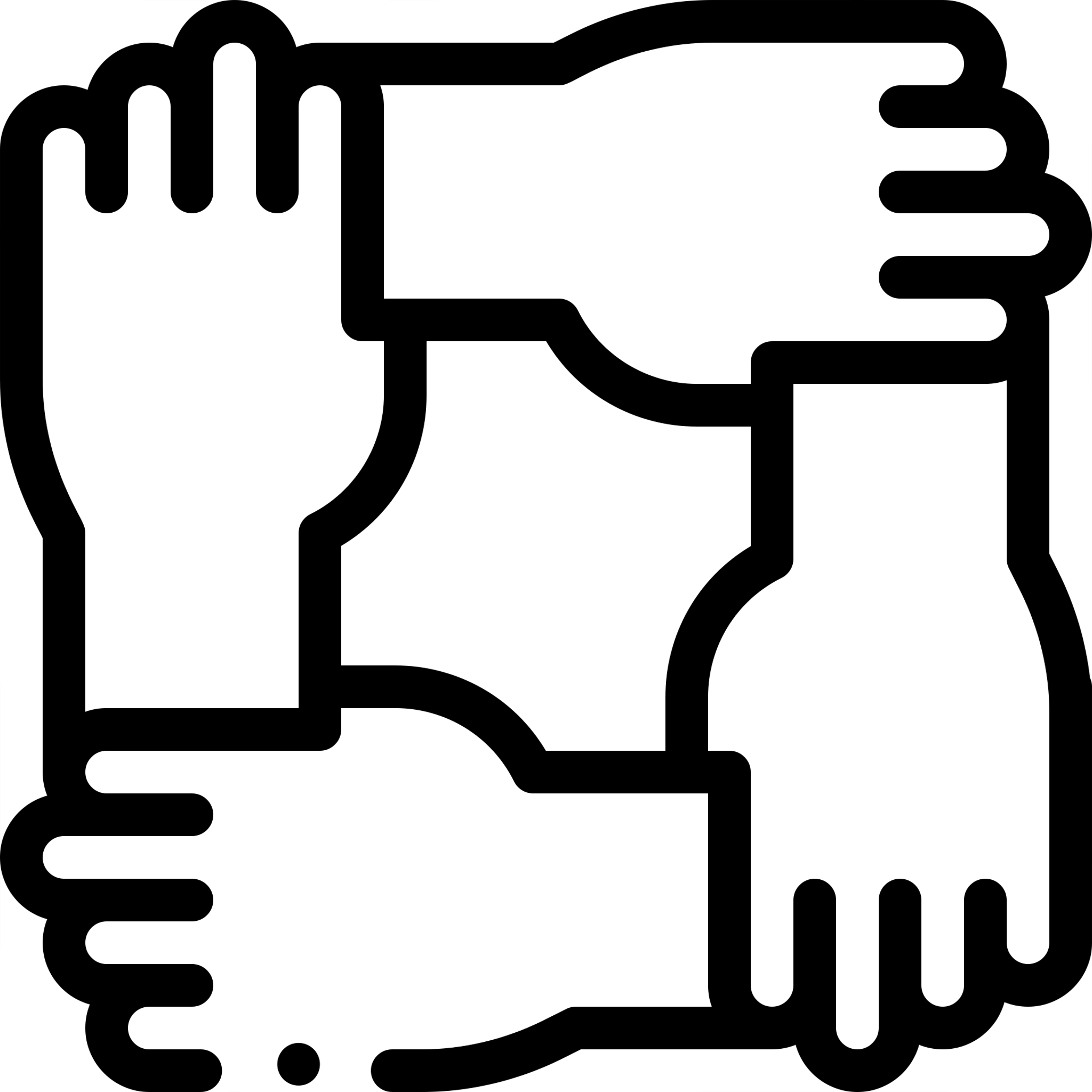 Espaço livre para inserir fotos dos projetos, ações, beneficiados, atividades, etc, que a instituição julgue ter relação com as despesas enumeradas no semestre.
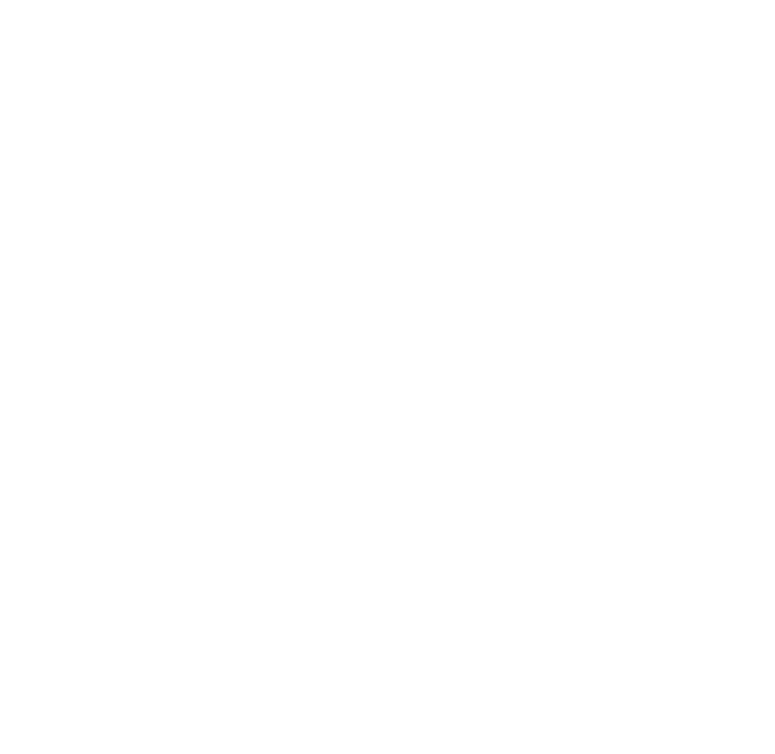 Registros e anexos
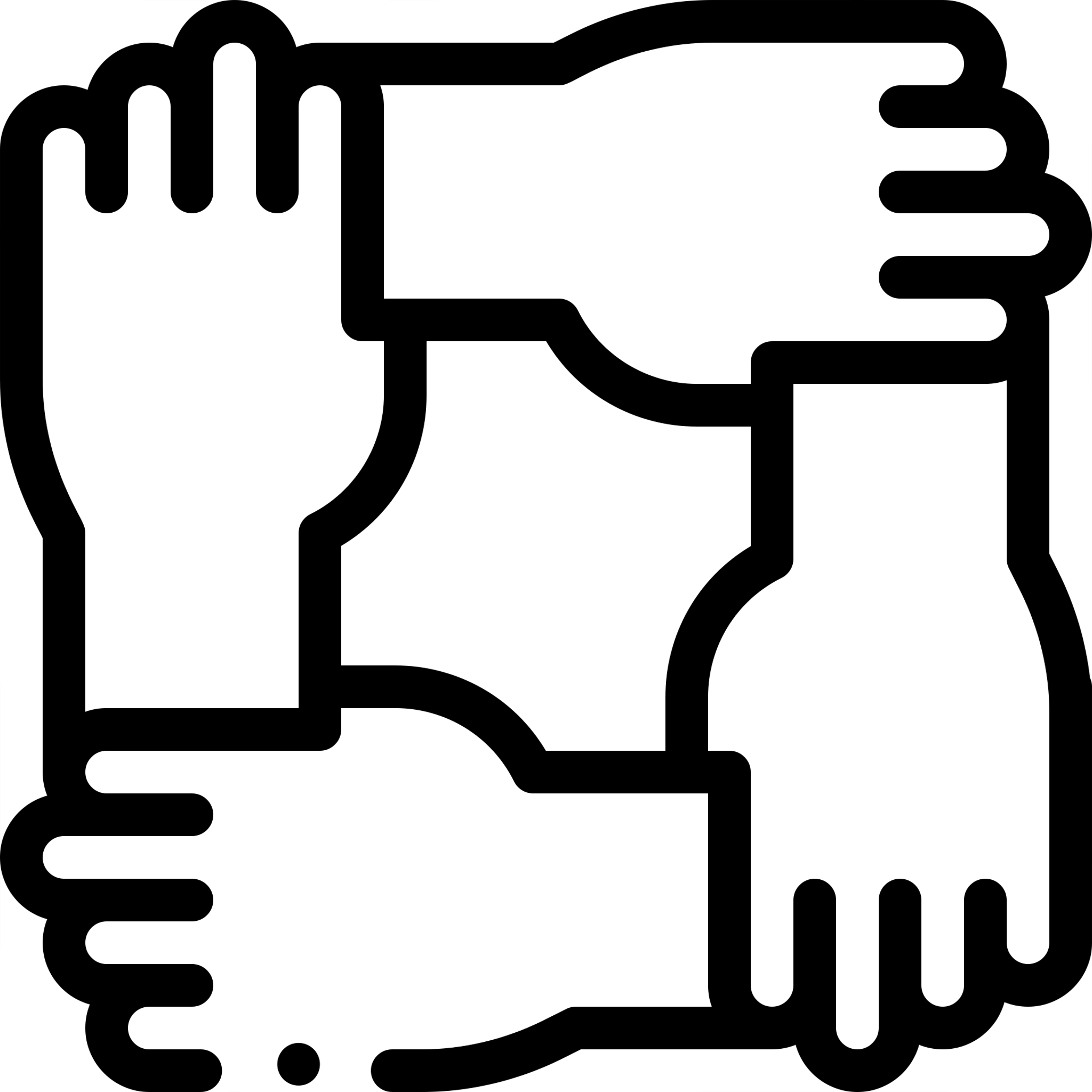 Espaço livre para inserir fotos dos projetos, ações, beneficiados, atividades, etc, que a instituição julgue ter relação com as despesas enumeradas no semestre.
OBRIGADO!
MARCA DA INSTITUIÇÃO
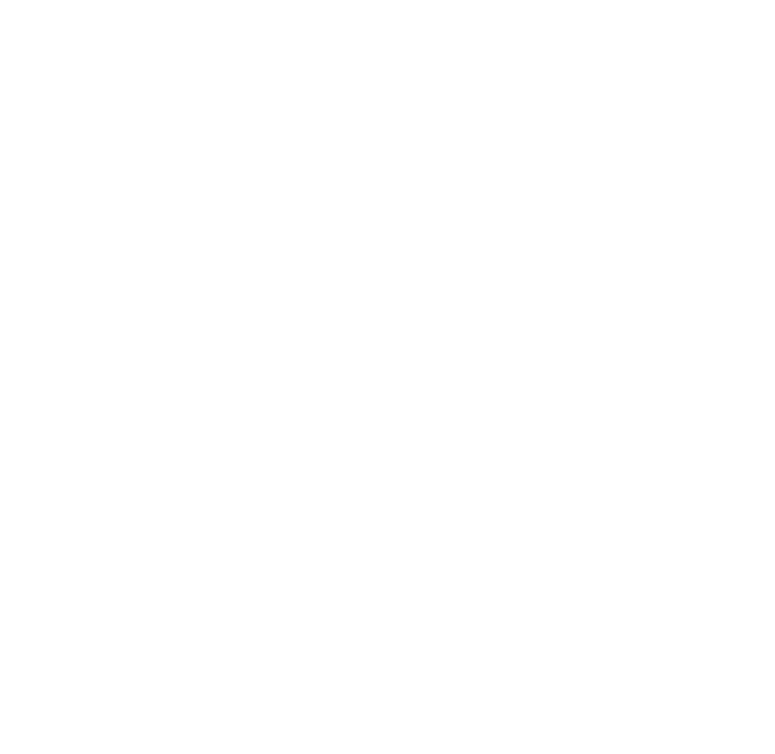 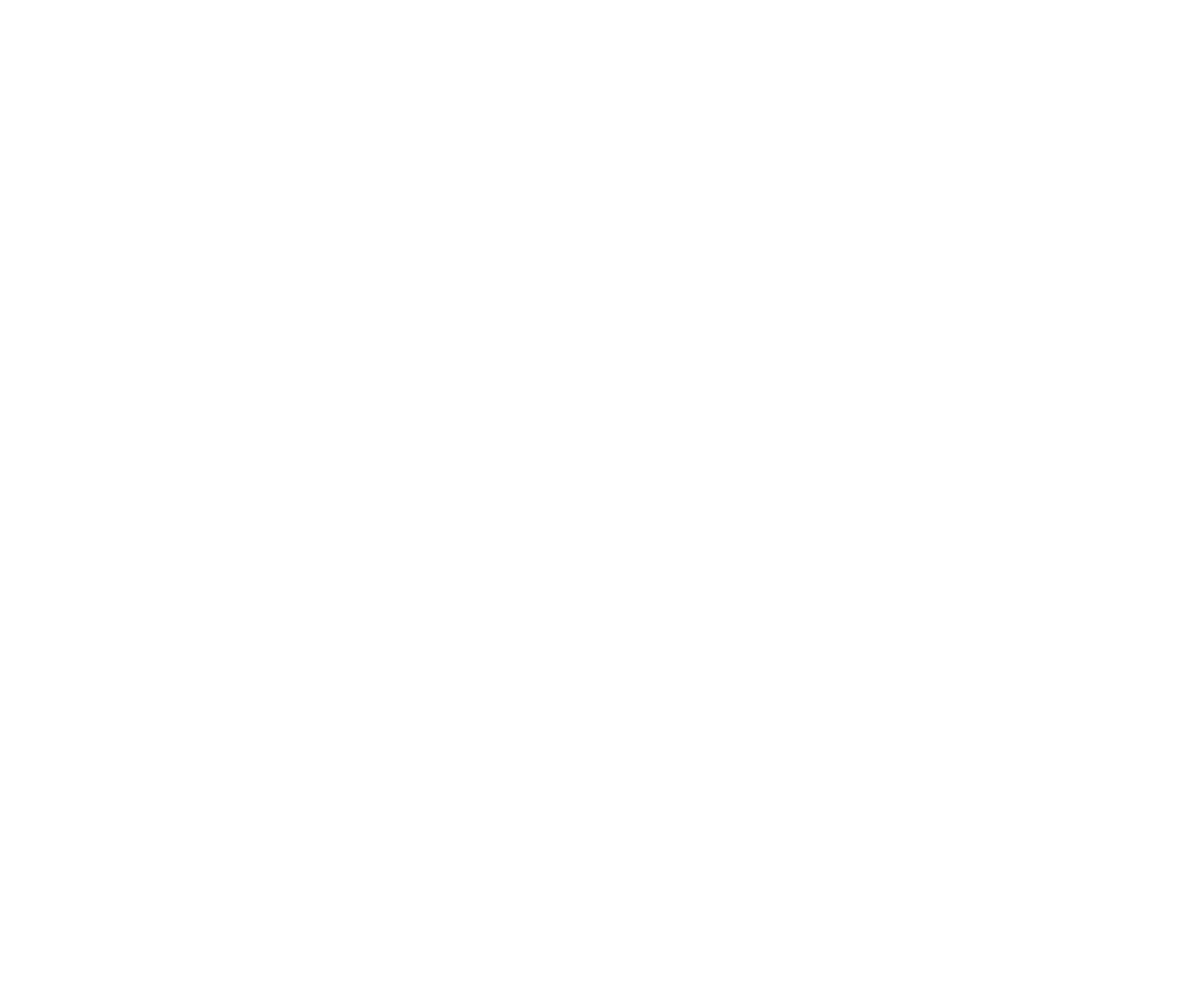 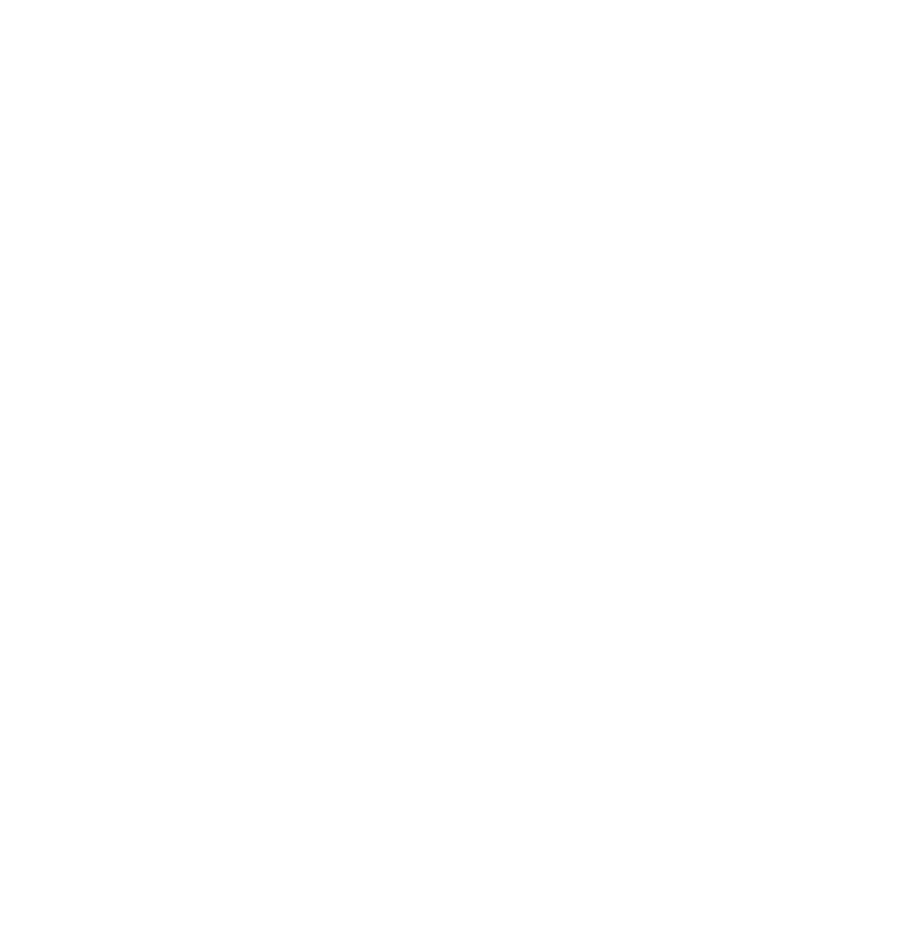